Web-Mining AgentsLearning Probabilistic Relational Models
Prof. Dr. Ralf Möller
Dr. Özgür L. Özçep
Universität zu Lübeck
Institut für Informationssysteme

Tanya Braun (Exercises)
Slides taken from the presentation (subset only)
Learning Statistical Models From  Relational Data
Lise Getoor
University of Maryland,
 College Park
Includes work done by:
Nir Friedman, Hebrew U.
Daphne Koller, Stanford
Avi Pfeffer, Harvard
Ben Taskar, Stanford
Outline
Motivation and Background 
PRMs w/ Attribute Uncertainty
PRMs w/ Link Uncertainty
PRMs w/ Class Hierarchies
Contact
Strain
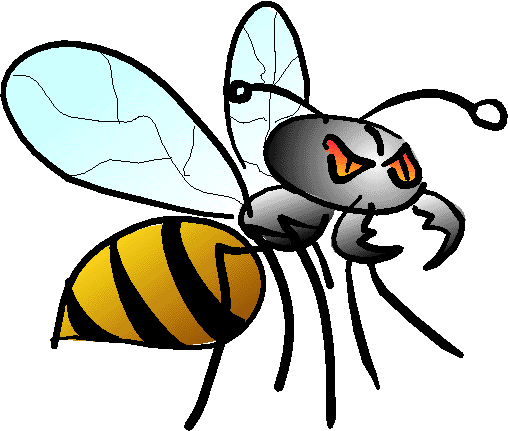 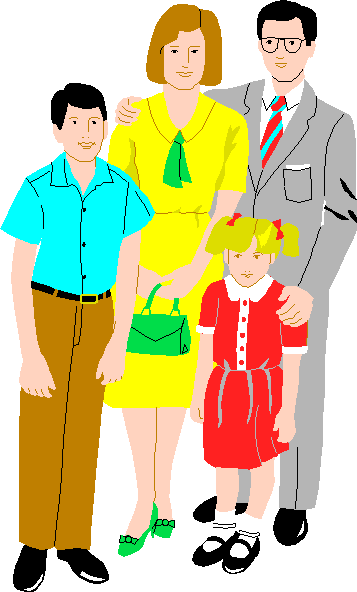 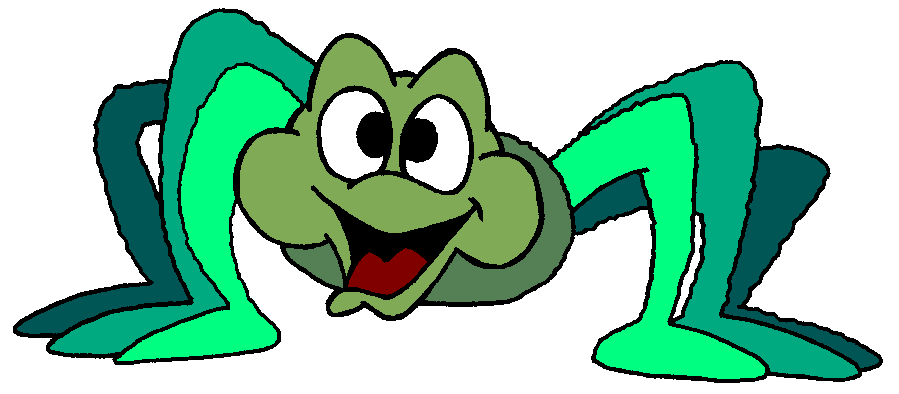 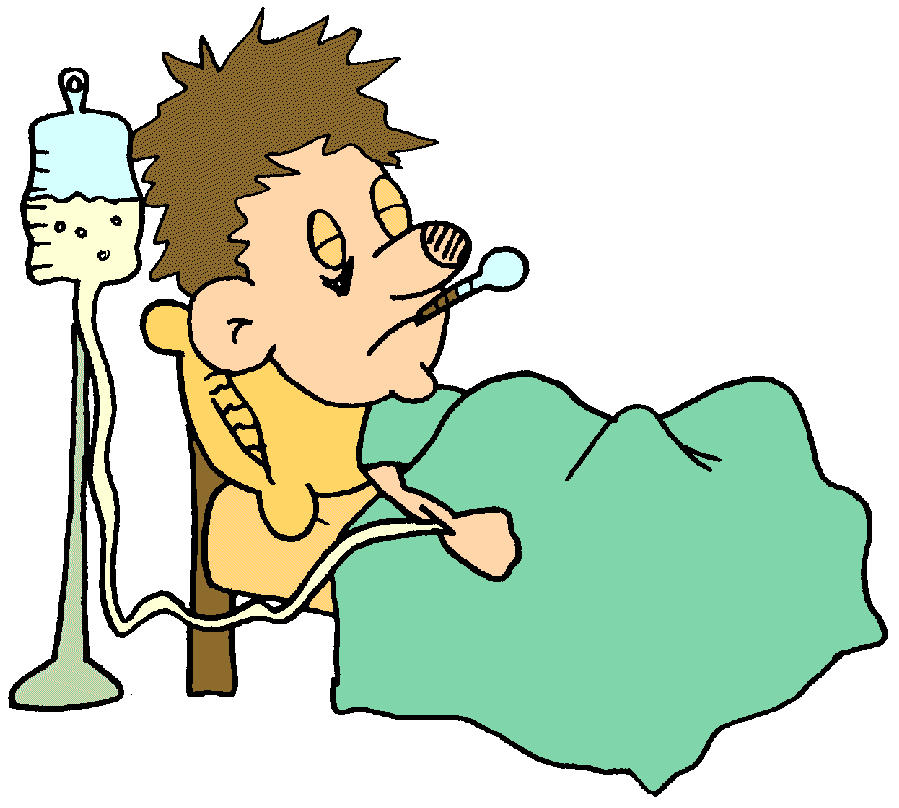 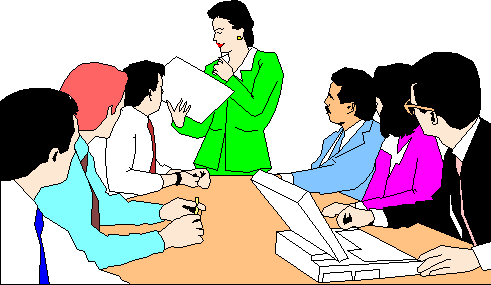 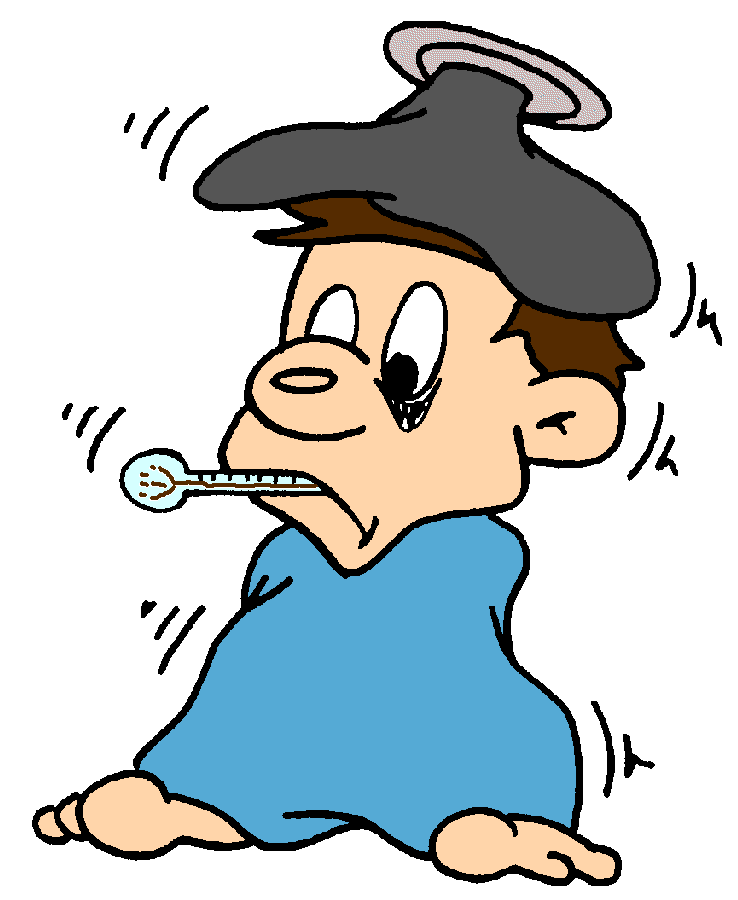 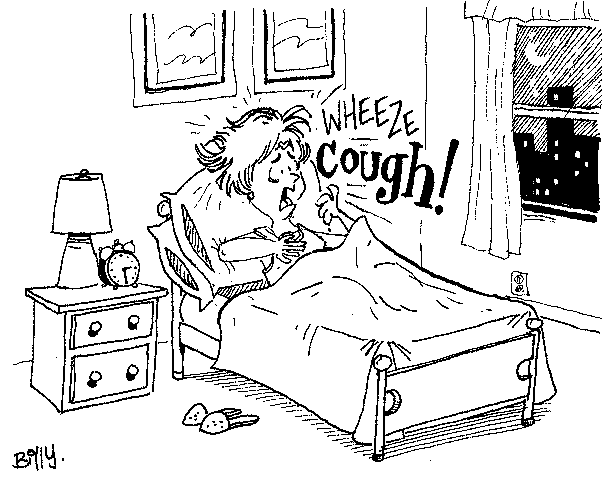 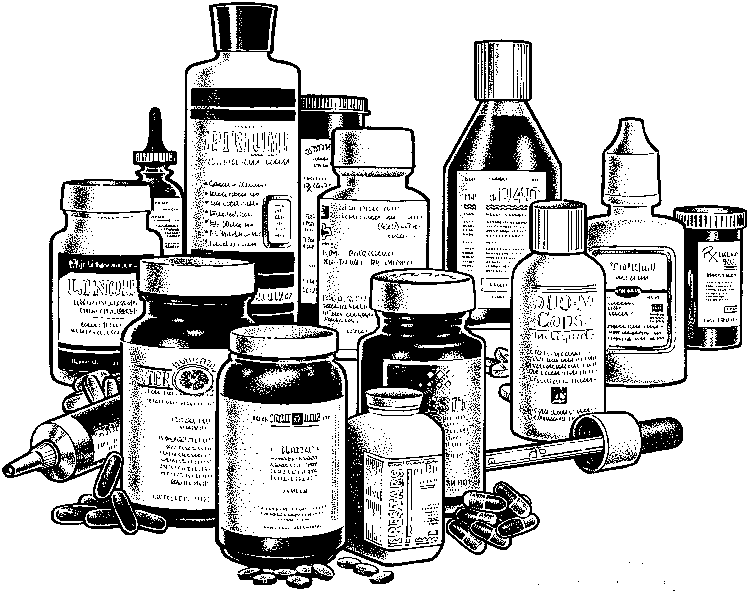 Patient
Treatment
Discovering Patterns in Structured Data
[Speaker Notes: Patient are contagious

other people with which they are in contact might contract a disease]
Contact
Patient
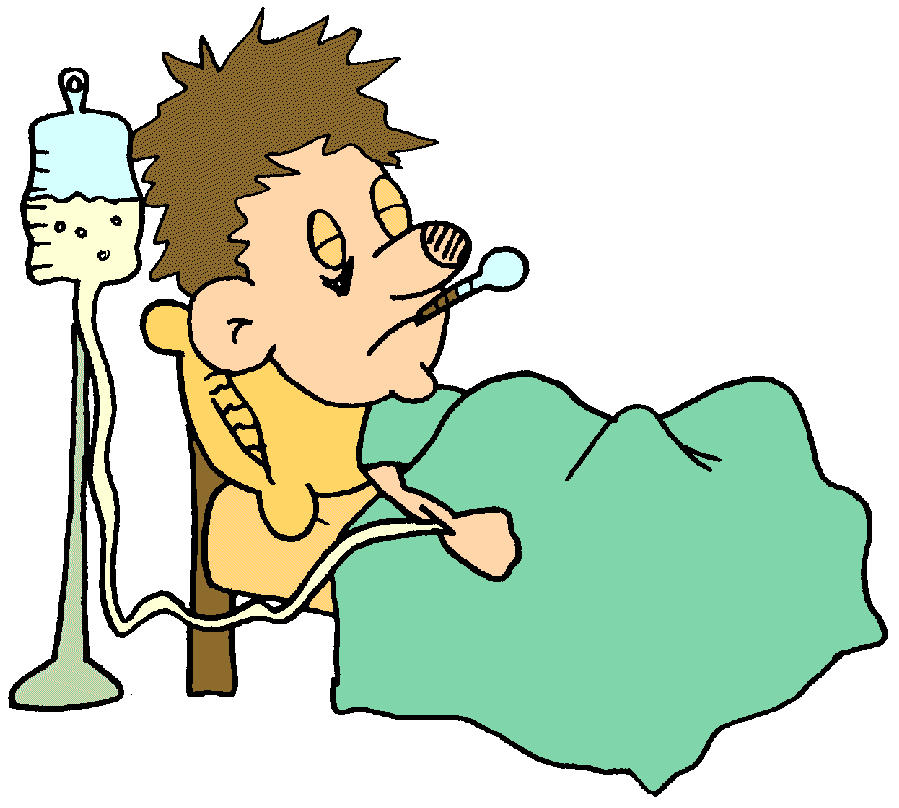 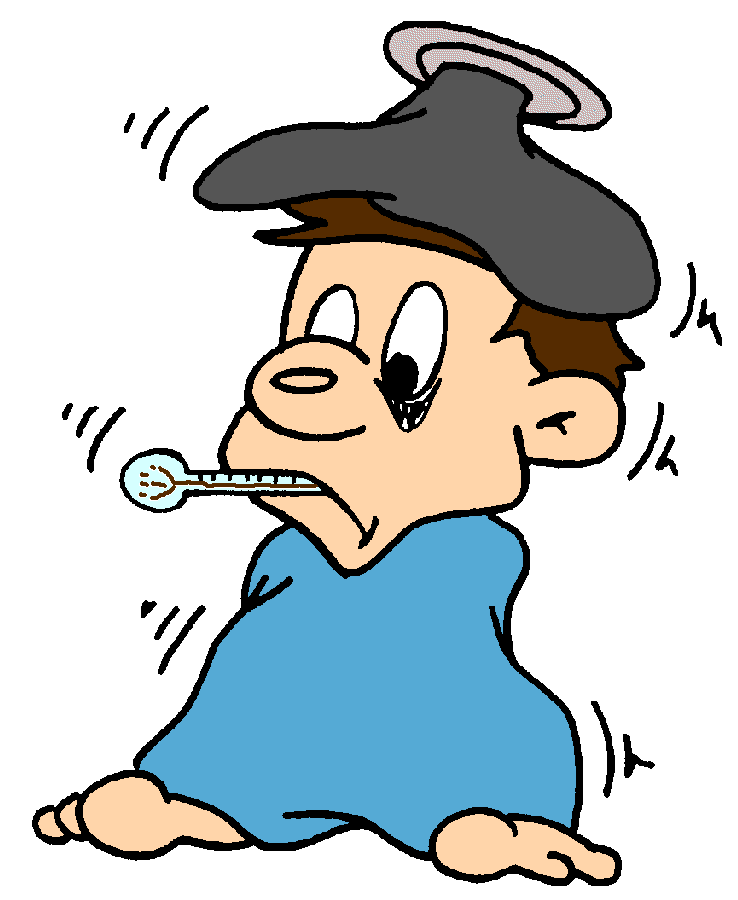 flatten
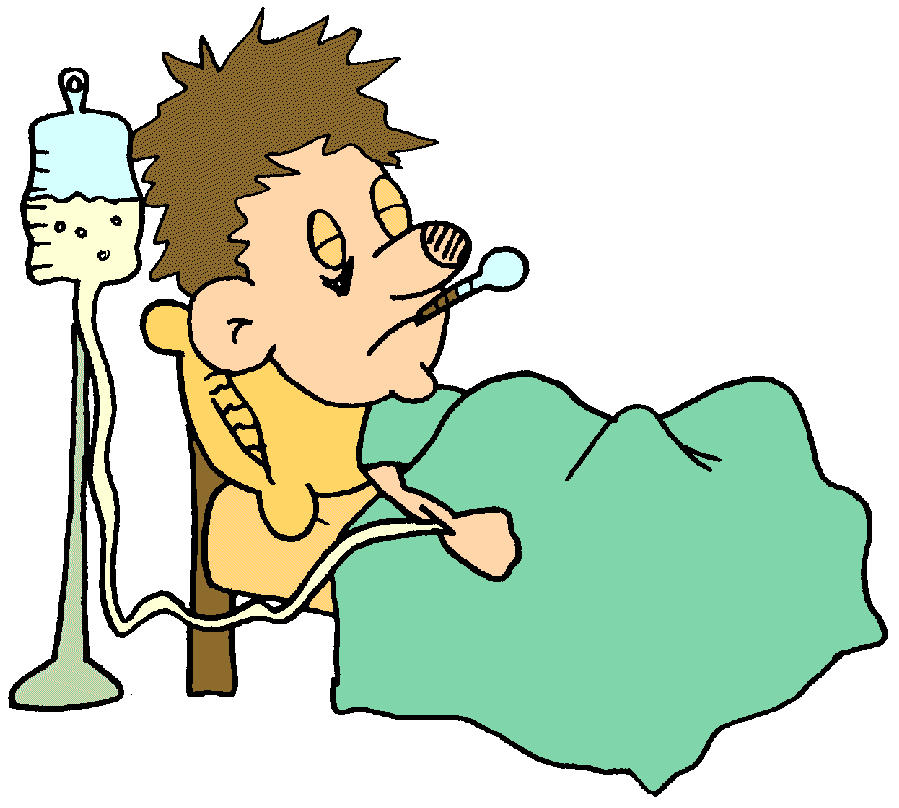 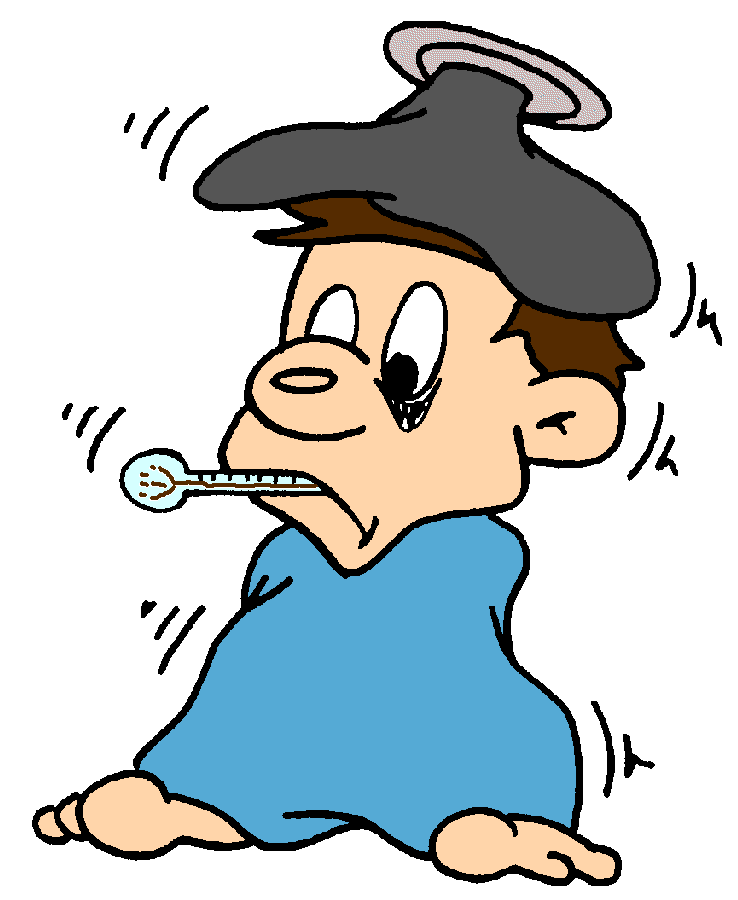 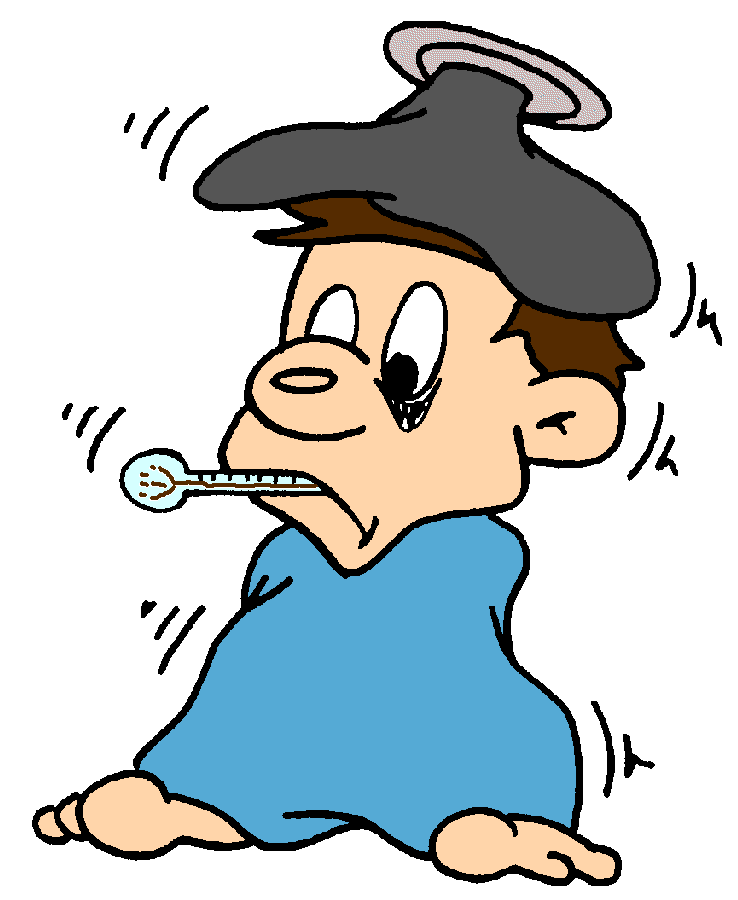 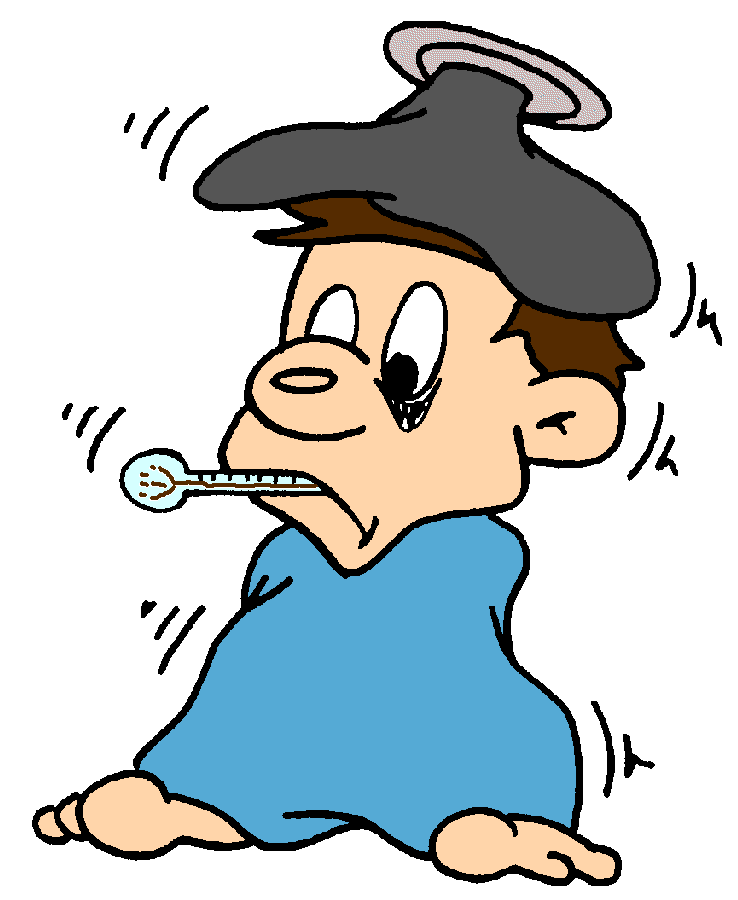 Learning Statistical Models
Traditional approaches
work well with flat representations
fixed length attribute-value vectors 
assume independent (IID) sample
Problems:
introduces statistical skew
loses relational structure
incapable of detecting link-based patterns
must fix attributes in advance
Probabilistic Relational Models
Combine advantages of relational logic & Bayesian networks: 
natural domain modeling: objects, properties, relations;
generalization over a variety of situations;
compact, natural probability models.

Integrate uncertainty with relational model:
properties of domain entities can depend on properties of related entities;
uncertainty over relational structure of domain.
[Speaker Notes: How these are different from BNs]
Relational Schema
Author
Review
Good Writer
Mood
Smart
Length
Paper
Quality
Accepted
Has Review
Author of
Describes the types of objects and relations in the database
Probabilistic Relational Model
Review
Author
Smart
Mood
Good Writer
Length
Paper
Quality
Accepted
[Speaker Notes: Anotation of relationships]
Paper.Accepted |
æ
ö
ç
Paper.Quality,
P
ç
ç
Paper.Review.Mood
è
ø
Probabilistic Relational Model
Review
Author
Smart
Mood
Good Writer
Length
Paper
Quality
Accepted
Probabilistic Relational Model
Review
Author
Smart
Mood
Good Writer
Length
Paper
P(A | Q, M)
Q
,
M
f
,
f
0
.
1
0
.
9
Quality
f
,
t
0
.
2
0
.
8
Accepted
t
,
f
0
.
6
0
.
4
t
,
t
0
.
7
0
.
3
Primary Keys
Foreign Keys
Relational Skeleton
Paper  P1
  Author: A1
  Review: R1
Review  R1
Author  A1
Paper  P2
  Author: A1
  Review: R2
Review  R2
Author  A2
Review  R2
Paper  P3
  Author: A2
  Review: R2
Fixed relational skeleton :
set of objects in each class
relations between them
Smart
Smart
Mood
Mood
Mood
Good Writer
Good Writer
Length
Length
Length
Quality
Quality
Quality
Accepted
Accepted
Accepted
PRM w/ Attribute Uncertainty
Paper  P1
  Author: A1
  Review: R1
Author  A1
Review  R1
Paper  P2
  Author: A1
  Review: R2
Author  A2
Review  R2
Paper  P3
  Author: A2
  Review: R2
Review  R3
PRM defines distribution over instantiations of attributes
Low
Bad
r2.Mood
r3.Mood
P(A | Q, M)
Q
,
M
P2.Quality
P3.Quality
f
,
f
0
.
1
0
.
9
f
,
t
0
.
2
0
.
8
P(A | Q, M)
Q
,
M
t
,
f
0
.
6
0
.
4
f
,
f
0
.
1
0
.
9
t
,
t
0
.
7
0
.
3
f
,
t
0
.
2
0
.
8
t
,
f
0
.
6
0
.
4
t
,
t
0
.
7
0
.
3
A Portion of the BN
P2.Accepted
P3.Accepted
Low
High
Bad
Bad
r2.Mood
r3.Mood
P2.Quality
P3.Quality
A Portion of the BN
P(A | Q, M)
Q
,
M
f
,
f
0
.
1
0
.
9
f
,
t
0
.
2
0
.
8
P2.Accepted
t
,
f
0
.
6
0
.
4
t
,
t
0
.
7
0
.
3
P3.Accepted
Low
Pissy
r2.Mood
P(A | Q, M)
Q
,
M
P2.Quality
P3.Quality
f
,
f
0
.
1
0
.
9
f
,
t
0
.
2
0
.
8
P(A | Q, M)
Q
,
M
t
,
f
0
.
6
0
.
4
f
,
f
0
.
1
0
.
9
t
,
t
0
.
7
0
.
3
f
,
t
0
.
2
0
.
8
t
,
f
0
.
6
0
.
4
t
,
t
0
.
7
0
.
3
A Portion of the BN
P2.Accepted
P3.Accepted
Low
High
Pissy
r2.Mood
P2.Quality
P3.Quality
A Portion of the BN
P(A | Q, M)
Q
,
M
f
,
f
0
.
1
0
.
9
f
,
t
0
.
2
0
.
8
P2.Accepted
t
,
f
0
.
6
0
.
4
t
,
t
0
.
7
0
.
3
P3.Accepted
Review R1
Review R2
Review R3
Mood
Mood
Mood
Length
Length
Length
Paper P1
Quality
Accepted
PRM: Aggregate Dependencies
Paper
Review
Mood
Quality
Length
Accepted
Review R1
Review R2
Review R3
Mood
Mood
Mood
Length
Length
Length
Paper P1
Quality
Accepted
PRM: Aggregate Dependencies
Paper
Review
Mood
Quality
Length
Accepted
P(A | Q, M)
Q
,
M
f
,
f
0
.
1
0
.
9
f
,
t
0
.
2
0
.
8
t
,
f
0
.
6
0
.
4
t
,
t
0
.
7
0
.
3
mode
sum, min, max, 
avg, max-occurrence, count
[Speaker Notes: May have more relations, Probabilistc is also possible, agreggates of sets of set and logic is possible]
Objects
Attributes
PRM with AU Semantics
Author
Review
R1
Author
 A1
Paper
Paper
 P1
Review
R2
Author
 A2
Review
Paper
 P2
Review
R3
Paper
 P3
PRM
+
relational skeleton 
=
probability distribution over completions I:
[Speaker Notes: Remember to say that this is just like
the chain rule used in BNs]
Learning PRMs w/ AU
Strain
Database
Patient
Contact
PRM
Strain
Patient
Contact
Parameter estimation
Structure selection
Relational
Schema
Parameter Estimation in PRMs
Assume known dependency structure S
Goal: estimate PRM parameters q
entries in local probability models, 

 q  is good if it is likely to generate the observed data, instance I .


MLE Principle: Choose q*  so as to maximize l
Learning PRMs w/ AU
Author
Database
Paper
Review
PRM
Author
Paper
Review
Parameter estimation
Structure selection
Relational
Schema
P(A | Q, M)
Q
,
M
?
?
f
,
f
?
?
f
,
t
?
?
t
,
f
?
?
t
,
t
q*  =
where
is the number of accepted, 
low quality papers 
whose reviewer was in a poor mood
ML Parameter Estimation
Review
Mood
Paper
Length
Quality
Accepted
P(A | Q, M)
Q
,
M
?
?
f
,
f
?
?
f
,
t
?
?
t
,
f
?
?
t
,
t
Query for counts:
Review
table
Paper
table
Count
ML Parameter Estimation
Review
Mood
Paper
Length
Quality
Accepted
q*  =
𝜎
Structure Selection
Idea: 
define scoring function 
do local search over legal structures

Key Components:
legal models 
scoring models
searching model space
Structure Selection
Idea: 
define scoring function 
do local search over legal structures

Key Components:
legal models
scoring models
searching model space
Legal Models
PRM defines a coherent probability model over a skeleton  if the dependencies between object attributes are acyclic (prop. BN).
Paper
P1
Accepted       
yes
author-of
Researcher
Prof. Gump
Reputation
high
Paper
P2
Accepted       
yes
sum
How do we guarantee that a PRM is acyclic 
for every skeleton?
Attribute stratification:
dependency graph acyclic  acyclic for any 
Attribute Stratification
PRM
dependency 
structure S
dependency
graph
Paper.Accecpted
if Researcher.Reputation
 depends directly on Paper.Accepted
Researcher.Reputation
Algorithm more flexible; allows certain cycles along guaranteed acyclic relations
[Speaker Notes: Temporary Relations, Time, Parent … we can assure that its acylcix]
(Father)
(Mother)
Person
Blood Type
Person
Blood Type
P-chromosome
P-chromosome
M-chromosome
M-chromosome
Person
P-chromosome
M-chromosome
Blood Type
Contaminated
Result
Blood Test
Structure Selection
Idea: 
define scoring function 
do local search over legal structures

Key Components:
legal models
scoring models
searching model space
Scoring Models
Bayesian approach:
Standard approach to scoring models; used in Bayesian network learning
[Speaker Notes: Say there are a number of approaches we could use;
ML, MDL, here we use Bayesian]
Structure Selection
Idea: 
define scoring function 
do local search over legal structures

Key Components:
legal models 
scoring models
searching model space
Add A.SA.W
score
Author
Review
Paper
Delete R.MR.L
score
Author
Review
Paper
Searching Model Space
Phase 0: consider only dependencies within a class
Author
Review
Paper
[Speaker Notes: Mention relation to BN structure learning
Say to compute the new networks score we need only calculate 
the new local score.  To do this , requires that we make
a pass through the database to compute the required sufficient statistics
Mention that these are just a few of the potential changes
Mention also detleting and reversing arcs

we evaluate changes one edge at a time
dominant cost: passes over database]
Add A.SP.A
 score
Phased Structure Search
Phase 1: consider dependencies from “neighboring” 
               classes, via schema relations
Author
Review
Paper
Author
Review
Paper
Add P.AR.M
 score
Author
Review
Paper
[Speaker Notes: Say to compute the new networks score we need only calculate 
the new local score.  To do this , requires that we make
a pass through the database to compute the required sufficient statistics
Mention that these are just a few of the potential changes
Mention also detleting and reversing arcs

we evaluate changes one edge at a time
dominant cost: passes over database]
Add A.SR.M
 score
Phased Structure Search
Phase 2: consider dependencies from “further” 
               classes, via relation chains
Author
Review
Paper
Author
Review
Paper
Add R.MA.W
Author
Review
Paper
 score
[Speaker Notes: Say to compute the new networks score we need only calculate 
the new local score.  To do this , requires that we make
a pass through the database to compute the required sufficient statistics
Mention that these are just a few of the potential changes
Mention also detleting and reversing arcs

we evaluate changes one edge at a time
dominant cost: passes over database]
Issue
PRM w/ AU applicable only in domains where we have full knowledge of the relational structure

Next we introduce PRMs which allow uncertainty over relational structure…
Kinds of structural uncertainty
How many objects does an object relate to?
how many Authors does Paper1 have?
Which object is an object related to?
does Paper1 cite Paper2 or Paper3?
Which class does an object belong to?
is Paper1 a JournalArticle or a ConferencePaper?
Does an object actually exist?
Are two objects identical?
Structural Uncertainty
Motivation:  PRM with AU only well-defined when the skeleton structure is known
May be uncertain about relational structure itself
Construct probabilistic models of relational structure that capture structural uncertainty
Mechanisms:
Reference uncertainty
Existence uncertainty 
Number uncertainty
Type uncertainty
Identity uncertainty
PRMs w/ Link Uncertainty
Advantages:
Applicable in cases where we do not have full knowledge of relational structure
Incorporating uncertainty over relational structure into probabilistic model can improve predictive accuracy

Two approaches:
Reference uncertainty
Existence uncertainty

Different probabilistic models; varying amount of background knowledge required for each
Citation Relational Schema
Author
Institution
Research Area
Wrote
Paper
Paper
Topic
Topic
Word1
Word1
Word2
Cites
…
Word2
Count
…
Citing Paper
WordN
Cited Paper
WordN
[Speaker Notes: Note that in order to model relational uncertainty one reifies relational entities (such as  Cites above) as object]
P( Institution | 
       Research Area)
P( Topic | 
  Paper.Author.Research Area
P( WordN | Topic)
Attribute Uncertainty
Author
Institution
Research Area
Wrote
Paper
Topic
...
Word1
WordN
?
?
?
Reference Uncertainty
`
Bibliography
1. -----
2. -----
3. -----
Scientific Paper
Document Collection
[Speaker Notes: Patents.  Using topic hierarchy. But Knowing the number of possible instantiations]
PRM w/ Reference Uncertainty
Paper
Paper
Topic
Topic
Cites
Words
Words
Cited
Citing
Dependency model for foreign keys
Naïve Approach: multinomial over primary key
 noncompact
 limits ability to generalize 
Use attribute partition instead
[Speaker Notes: Use properties and ratings of one person to reach conclusions about the properties of a program
(how funny it is) reach conclusions about how likely another person is to like it
Generalize over primary keys so we have to learn rel. between existing papers. What about a new one.

In paper example: primary key, say, Cites.cited one would build distribution over all papers, considering each paper-ID as RV.]
C1
C2
0
0
.
.
3
7
Reference Uncertainty Example
Paper
P5
Topic     
AI
Paper
P4
Topic       
AI
Paper
P3
Topic       
AI
Paper
M2
Topic       
AI
Paper
    P5
Topic     
    AI
C1
Paper
 P4
Topic       
  Theory
Paper
  P1
Topic       
  Theory
Paper
  P2
Topic       
  Theory
Paper
  P1
Topic       
  Theory
Paper
P3
Topic       
AI
C2
Paper.Topic = AI
Paper.Topic = Theory
Cites
Citing
Cited
[Speaker Notes: Gather papers under topics (one possibility). But only takes into account the general distribution of cited papers]
Paper
C1
C2
Topic
C1
C2
Topic
Words
Theory
0
0
0
0
0
0
.
.
.
.
.
.
3
7
1
9
99
01
AI
Reference Uncertainty Example
Paper
P5
Topic     
AI
Paper
P4
Topic       
AI
Paper
P3
Topic       
AI
Paper
M2
Topic       
AI
Paper
    P5
Topic     
    AI
C1
Paper
 P4
Topic       
  Theory
Paper
  P1
Topic       
  Theory
Paper
  P2
Topic       
  Theory
Paper
  P1
Topic       
  Theory
Paper
P3
Topic       
AI
C2
Paper.Topic = AI
Paper.Topic = Theory
Cites
Citing
Cited
[Speaker Notes: The dependency goes from the topic of the citing paper. Have to anotate relation]
Introduce Selector RVs
P2.Topic
Cites1.Selector
P3.Topic
Cites1.Cited
P1.Topic
P4.Topic
Cites2.Selector
P5.Topic
Cites2.Cited
P6.Topic
Introduce Selector RV, whose domain is {C1,C2}
The distribution over Cited depends on all of the topics, and the selector
[Speaker Notes: Within the parititons object is selected uniformly]
Paper
  P2
Topic       
  Theory
Paper
  P2
Topic       
  Theory
Paper
    P5
Topic     
    AI
Paper
    P5
Topic     
    AI
Paper
 P4
Topic       
  Theory
Paper
 P4
Topic       
  Theory
Paper
 P3
Topic    
  AI
Paper
 P3
Topic    
  AI
Paper
  P1
Topic       
  ???
Paper
  P1
Topic       
  ???
entity skeleton 
PRM-RU + entity skeleton 
Reg
Reg
 probability distribution over full instantiations I
Reg
Reg
Cites
PRMs w/ RU Semantics
Paper
Paper
Topic
Topic
Cites
Words
Words
Cited
Citing
PRM RU
[Speaker Notes: Remember to say that this is just like
the chain rule used in BNs]
Learning PRMs w/ RU
Idea: just like in PRMs w/ AU
define scoring function 
do greedy local structure search 
Issues:
expanded search space
construct partitions
new operators
Learning
PRMs w/ RU
Idea: 
define scoring function 
do phased local search over legal structures

Key Components:
legal models

scoring models

searching model space
model new dependencies
unchanged
new operators
Legal Models
Review
Mood
Paper
Paper
Important
Important
Accepted
Cites
Accepted
Citing
Cited
[Speaker Notes: Depends on whether the cited paper is important. The mood depends on whether the reviewed paper cites important papers
Have to resolve the potential cited papers (can have uncertainty) before computing the mood.
Before the reviewer decides he scans the „potential“ CITED papers which influences his mood.]
Legal Models
Cites1.Selector
Cites1.Cited
P2.Important
R1.Mood
P3.Important
P1.Accepted
P4.Important
When a node’s parent is defined using an uncertain relation, the reference RV must be a parent of the node as well.
[Speaker Notes: All Papers have influence on the mood, but the new selector will push the probability of some papers. Therefore we must include cites.cited
Ordering of random variables.

(This describes the additional edges in the dependency graph one considers. Legal models are then (again) the ones which are acyclic. )
The selector Variable formalizes the selectin of the partition.]
Paper
Paper
Paper
Paper
Paper
Paper
Paper
Paper
Topic
Topic
Paper
Paper
Words
Words
Paper
Paper
Paper
Structure Search
Cites
Author
Citing
Institution
Cited
Cited
Paper
Paper
Paper
Paper
Paper
Paper
Paper
Paper
Topic
Topic
Paper
Paper
Paper
Paper
Words
Words
Paper
Paper
Topic
Paper
Paper
Paper
Paper
Structure Search: New Operators
Cites
Author
Citing
Institution
Cited
Refine on Topic
Cited
Δscore
Paper
Paper
Paper
Paper
Paper
Paper
Paper
Paper
Paper
Paper
Paper
Paper
Paper
Topic
Topic
Paper
Paper
Paper
Paper
Paper
Paper
Words
Words
Paper
Paper
Paper
Paper
Topic = AI
Paper
Paper
Paper
Paper
Paper
Paper
Paper
Paper
Refine on Topic
Refine on Author.Instition
Paper
Paper
Δscore
Δscore
Institution = MIT
Paper
Paper
Paper
Structure Search: New Operators
Cites
Author
Citing
Institution
Cited
Cited
[Speaker Notes: Decision tree building for finding partition attributes]
PRMs w/ RU Summary
Define semantics for uncertainty over foreign-key values
Search now includes operators Refine and Abstract for constructing foreign-key dependency model
Provides one simple mechanism for link uncertainty
?
?
?
Existence Uncertainty
Document Collection
Document Collection
[Speaker Notes: Patents.  Using topic hierarchy]
PRM w/ Exists Uncertainty
Paper
Paper
Topic
Topic
Cites
Words
Words
Exists
Dependency model for existence of relationship
Theory
Theory
0.995
0.005
Theory
AI
0.999
0.001
AI
Theory
0.997
0.003
AI
AI
0.992
0.008
Exists Uncertainty Example
Paper
Paper
Topic
Topic
Cites
Words
Words
Exists
False
True
Cited.Topic
Citer.Topic
[Speaker Notes: Remember to say that this is just like
the chain rule used in BNs
Exists special boolean attribute but otherwise treated as ordinary descriptive attribute]
Introduce Exists RVs
Author #2
Author #1
Inst
Area
Inst
Area
Paper#1
Paper#3
Paper#2
Topic
Topic
Topic
WordN
WordN
Word1
Word1
Word1
...
...
...
WordN
Exists
Exists
Exists
Exists
Exists
Exists
#1-#3
#1-#2
#2-#1
#3-#1
#2-#3
#3-#2
WordN
WordN
Word1
Word1
Word1
WordN
Exists
Exists
Exists
Exists
Exists
Exists
Introduce Exists RVs
Author #2
Author #1
Inst
Area
Inst
Area
Paper#1
Paper#3
Paper#2
Topic
Topic
Topic
WordN
WordN
Word1
Word1
Word1
...
...
...
WordN
Exists
Exists
Exists
Exists
Exists
Exists
#1-#3
#1-#2
#2-#1
#3-#1
#2-#3
#3-#2
[Speaker Notes: Given words and citation do collective inference on the topic]
???
Paper
  P2
Topic       
  Theory
Paper
  P2
Topic       
  Theory
Paper
    P5
Topic     
    AI
Paper
    P5
Topic     
    AI
Paper
 P4
Topic       
  Theory
Paper
 P4
Topic       
  Theory
Paper
 P3
Topic    
  AI
Paper
 P3
Topic    
  AI
Paper
  P1
Topic       
  ???
Paper
  P1
Topic       
  ???
object skeleton 
PRM-EU + object skeleton 
 probability distribution over full instantiations I
PRMs w/ EU Semantics
Paper
Paper
Topic
Topic
Cites
Words
Words
Exists
PRM EU
[Speaker Notes: Remember to say that this is just like
the chain rule used in BNs]
Learning PRMs w/ EU
Idea: just like in PRMs w/ AU
define scoring function 
do greedy local structure search 
Issues:
efficiency
Computation of sufficient statistics for exists attribute
Do not explicitly consider relations that do not exist
Structure Selection
PRMs w/ EU
Idea: 
define scoring function 
do phased local search over legal structures

Key Components:
legal models

scoring models

searching model space
model new dependencies
unchanged
unchanged
[Speaker Notes: Have to take care about new dependencies. Prior to follow a relation(s) one has to figure out which potential candidates we have to be able to depend on a distant attribute]
Results
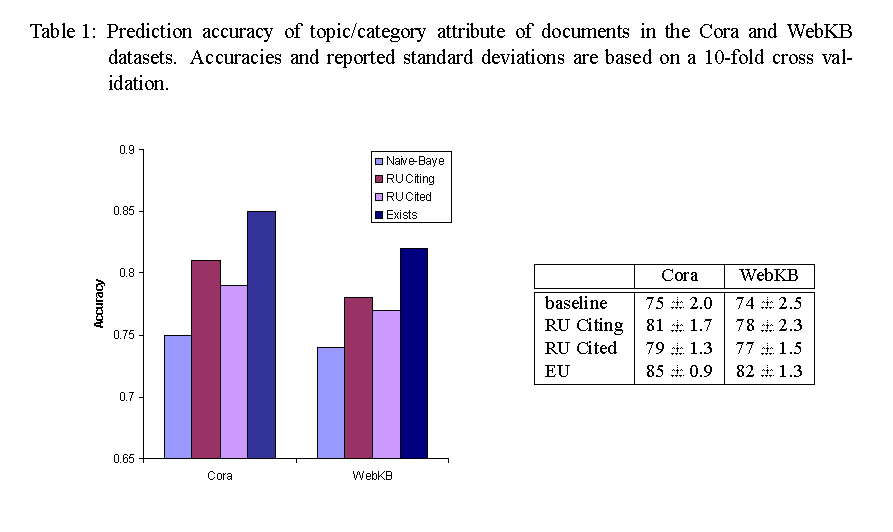 PRMs w/ Class Hierarchies
Allows us to:
Refine a “heterogeneous” class into more coherent subclasses
Refine probabilistic model along class hierarchy
Can specialize/inherit CPDs
Construct new dependencies (that were originally cyclic)
Provides bridge from class-based model 
to instance-based model
[Speaker Notes: BN  are Instance-based
Bridge: Because very  specific class (containing one instance, say) corresponds to one instance]
TVProgram
Learn class hierarchy
Learning PRM-CHs
Vote
Database:
Person
Instance I
PRM-CH
Vote
Class hierarchy provided
TVProgram
Person
Relational
Schema
Journal
Conf-Paper
Paper
Topic
Topic
Topic
Quality
Quality
Quality
Accepted
Accepted
Journal.Accepted
Accepted
Paper.Accepted
Paper.Class
Conf-Paper.Accepted
Guaranteeing Acyclicity w/ Subclasses
[Speaker Notes: At first glance, increase in representational power is deceptively small.
Extra type variable, could just as well be exploited using structured CPTs]
AcceptedWorkshop
Learning PRM-CH
Scenario 1: Class hierarchy is provided 

New Operators
Specialize/Inherit
AcceptedPaper
AcceptedJournal
AcceptedConference
AcceptedWorkshop
Paper.Venue
journal
workshop
conference
class3
class1
class2
Paper.Author.Fame
high
low
medium
class6
class5
class4
Learning Class Hierarchy
Issue: partially observable data set
Construct decision tree for class defined over attributes observed in training set
New operator
Split on class attribute
Related class attribute
[Speaker Notes: One uses „natural“ class attributes to have a starting point for building the class hierarchy]
PRM-CH Summary
PRMs with class hierarchies are a natural extension of PRMs:
Specialization/Inheritance of CPDs 
Allows new dependency structures
Provide bridge from class-based to instance-based models 
Learning techniques proposed
Need efficient heuristics 
Empirical validation on real-world domains
Conclusions
PRMs can represent distribution over attributes from multiple tables
PRMs can capture link uncertainty
PRMs allow inferences about individuals while taking into account relational structure (they do not make inappropriate independence assumptions)
Selected Publications
“Learning Probabilistic Models of Link Structure”,  L. Getoor, N. Friedman, D. Koller and B. Taskar, JMLR 2002.
“Probabilistic Models of Text and Link Structure for Hypertext Classification”,  L. Getoor, E. Segal, B. Taskar and D. Koller, IJCAI WS ‘Text Learning: Beyond Classification’, 2001.
“Selectivity Estimation using Probabilistic Models”,  L. Getoor, B. Taskar and D. Koller, SIGMOD-01.
“Learning Probabilistic Relational Models”, L. Getoor, N. Friedman, D. Koller, and A. Pfeffer, chapter in Relation Data Mining, eds. S. Dzeroski and N. Lavrac, 2001.
see also N. Friedman, L. Getoor, D. Koller, and A. Pfeffer, IJCAI-99.
“Learning Probabilistic Models of Relational Structure”, L. Getoor, N. Friedman, D. Koller, and B. Taskar, ICML-01. 
“From Instances to Classes in Probabilistic Relational Models”, L. Getoor, D. Koller and N. Friedman, ICML Workshop on Attribute-Value and Relational Learning: Crossing the Boundaries, 2000. 
Notes from AAAI Workshop on Learning Statistical Models from Relational Data, eds. L.Getoor and D. Jensen, 2000.
Notes from IJCAI Workshop on Learning Statistical Models from Relational Data, eds. L.Getoor and D. Jensen, 2003.
See http://www.cs.umd.edu/~getoor